Întâlnirea de parteneriat strategic Erasmus +Job CoACh, supporTing school studEnts with Autism Spectrum Disorder to acquire independency (ACTIvE)
Enfor – Policoro (Italia)
3 - 5 noiembrie 2021
Camera de Comerț și Industrie Ruse (Bulgaria)
23-27 mai 2022
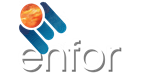 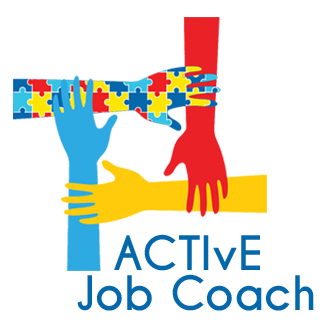 Număr proiect 2019-1-PT01-KA201-061366
10.06.2022
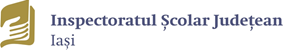 Instituții participante:
●  Inspectoratul Școlar Județean Iași (România)
 APPDA Coimbra (Portugalia)
●  Rețeaua europeană de învățare digitală (Italia)
 ENFOR (Italia)
●  PLATON MEPE (Grecia) 
●  Rusenska Targovsko Industrialna Kamara (Bulgaria)
●  Associação Portuguesa de Emprego Apoiado (Portugalia)
Profesori și elevi implicați din rețeaua școlară în România:
	Colegiul Economic Administrativ Iași 
			Liceul teoretic “Miron Costin”  Iași
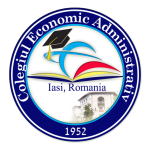 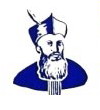 Număr proiect 2019-1-PT01-KA201-061366
10.06.2022
Principalele obiectiveale parteneriatului:
1. Prezentarea și testarea modulelor de formare;
2. Antrenarea tehnicii “Job Coach”;
3. Îmbunătățirea abilităților formatorilor profesionali;
4. Pilotarea concomitentă a rezultatelor oferite de Mediul Social de Învățare și a procesului de validare;
5. Dobândirea de cunoștințe teoretice și crearea de sinergii europene;
6. Creșterea gradului de conștientizare cu privire la educarea și integrarea pe piața muncii a tinerilor cu tulburări din spectrul autist
Număr proiect 2019-1-PT01-KA201-061366
10.06.2022
Repere teoretice și practicePolicoro - Ruse
Număr proiect 2019-1-PT01-KA201-061366
10.06.2022
Echipa de proiect multinațională  la întâlnirea organizată de Enfor Italia
Simbolul muncii în echipă proiectat și realizat de tinerii cu autism de la APPDA Coimbra: “Devenim, prin muncă, parte a întregului”.
Număr proiect 2019-1-PT01-KA201-061366
10.06.2022
Echipa de proiect multinaționlă la întâlnirea organizată de Camera de Cormerț și Industrie Ruse
Număr proiect 2019-1-PT01-KA201-061366
10.06.2022
Delimitări teoretice
Informarea profesorilor cu privire la:
Diagnostic și evaluare clinică
Intervenția educațională este un proces intens și complex, implicând o echipă de profesioniști și  ore săptămânale de terapie, instruire pentru a satisface nevoile comportamentale, cele de dezvoltare, sociale și educaționale ale elevului. 
 Caracteristicile tulburărilor din spectrul autist vizează aspecte particulare ale comunicării și interacțiunii sociale, ale comportamentului, descriu manifestările în mediul școlar și analizează consecințele hărțuirii (engl. bullying). 
Au  fost oferite modele de bună practică în lucrul cu persoanele cu autism.
Număr proiect 2019-1-PT01-KA201-061366
10.06.2022
Autocunoaștere și dezvoltare în orientarea carierei -„Cine sunt eu?”•
Care îmi sunt punctele tari și punctele slabe ?

Care îmi sunt interesele și temerile? 

Lucrul unei analize SWOT a carierei personale
Număr proiect 2019-1-PT01-KA201-061366
10.06.2022
Evaluarea competențelor pentru inserția profesională - InstrumenteFișa de analiză a potențialului
Dificultățile mele

“Potențialitățile” mele

Ce pot face pentru a-mi rezolva dificultățile?

Ce beneficii pot obține grație punctelor mele forte?

Care sunt persoanele “resursă” care mă pot sprijini în atingerea obiectivului? 

Care sunt instrumentele de care dispun?
Potențarea punctelor forte care echilibrează provocările şi dificultăţile cu care se pot confrunta tinerii cu TAS: 
atenţie excepţională la detalii
 interes sporit pentru subiectele care le aduc bucurie 
capacitatea de a oferi perspective diferite asupra lucrurilor.
Din cauza lipsei de înțelegere și de sprijin, mulți tineri cu autism se confruntă cu excluderea de la școală și se luptă din greu pentru a accesa activități sociale cu colegii lor. 

Pierd oportunități de a avansa în studii de lungă durată sau au dificultăți în a găsi un loc de muncă semnificativ.
Număr proiect 2019-1-PT01-KA201-061366
10.06.2022
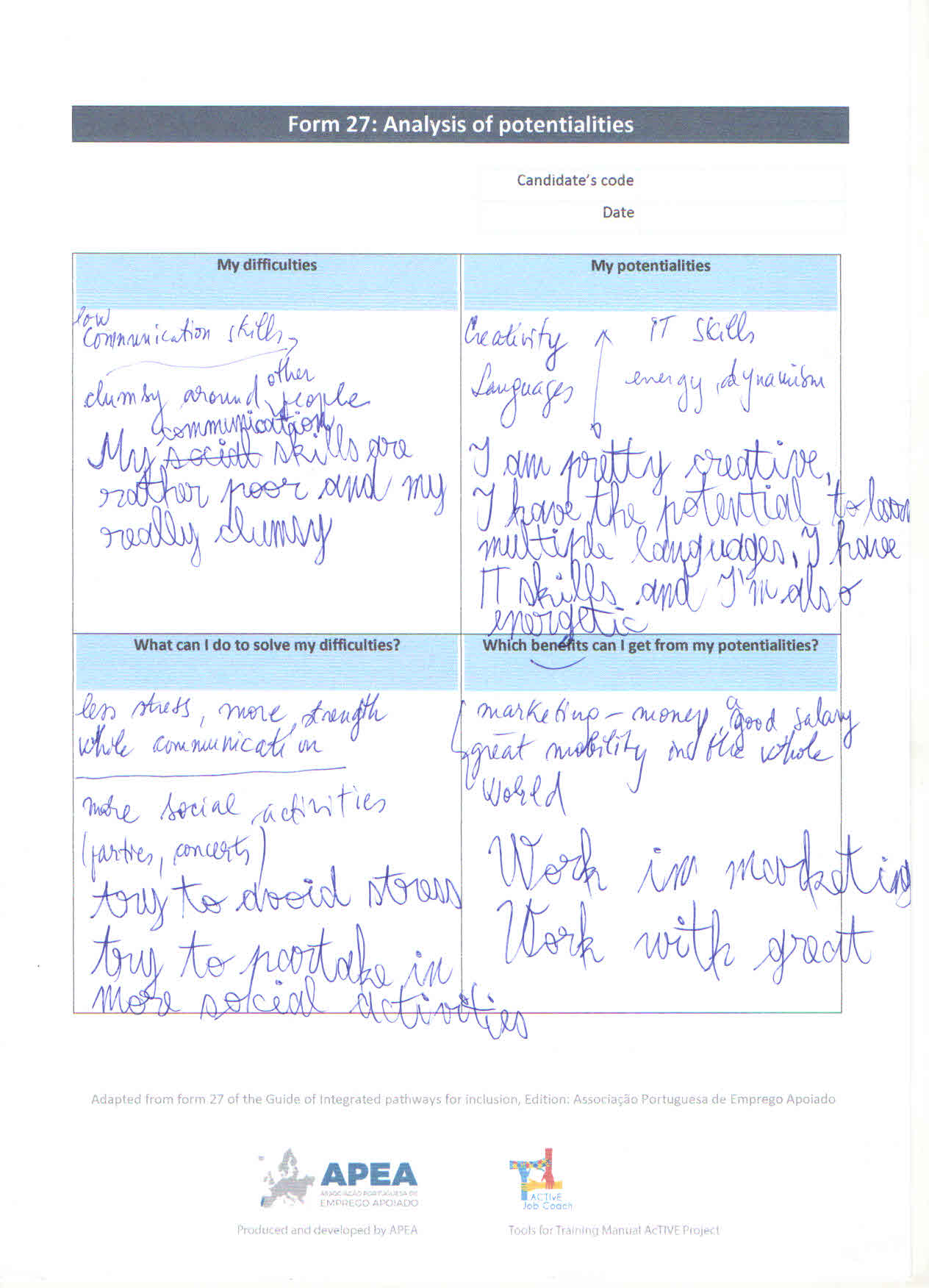 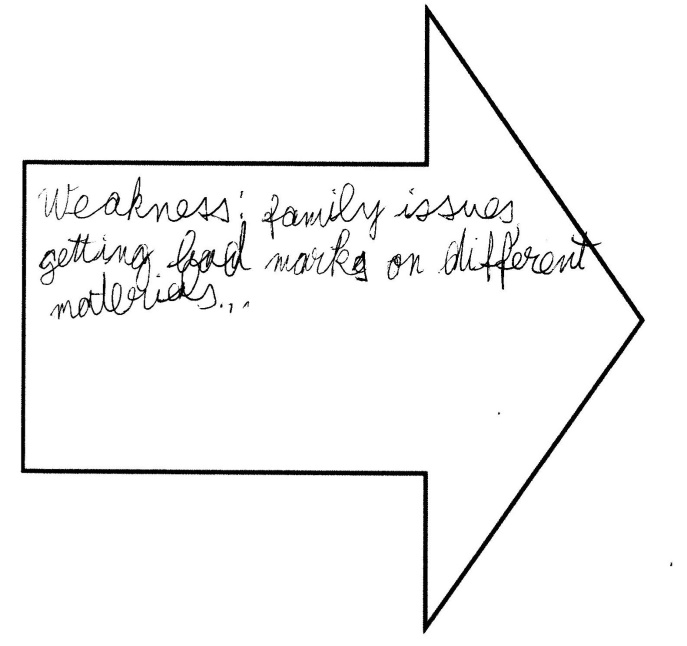 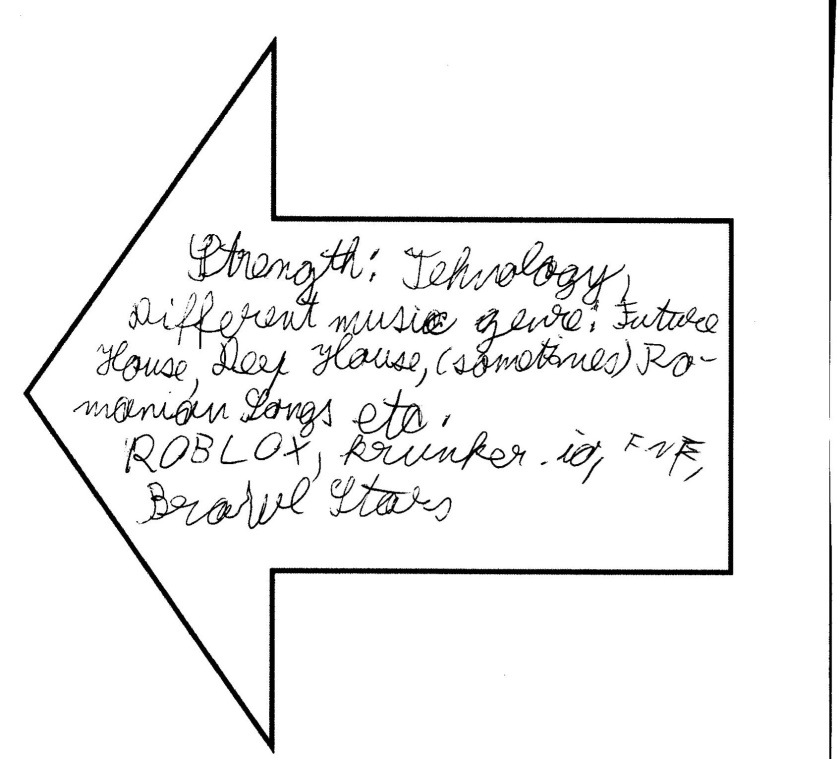 Număr proiect 2019-1-PT01-KA201-061366
10.06.2022
Evaluarea competențelor pentru inserția profesională– Instrumente de lucru formatori profesionaliPlanul individual de tranziție de la școală pe piața muncii
1. Aspirații, interese, așteptări și potențial (din perspectiva tânărului)

2. Aspirații, interese și așteptări privind viața după școală (date colectate din familie)

3. Luarea deciziilor (Pe baza analizei informațiilor colectate.)
4. Pași și acțiuni de desfășurat (Definirea pașilor, acțiunilor, programării, responsabil de monitorizare, legate de operaționalizarea PIT.)
5. Experiența în contextul muncii /stagiului desfășurat
6. Monitorizarea și evaluarea PIT

Instrument - North Star – “Luceafărul” (APEA)
Număr proiect 2019-1-PT01-KA201-061366
10.06.2022
Sursa- Apea
Evaluarea competențelor pentru inserția profesională – „Care este locul meu de muncă ideal?”
• Tinerii și-au descris cariera visată, putând chiar să inventeze ei înșiși parcursul de urmat, atâta timp cât pot motiva modul în care acea carieră este utilă pentru comunitate;

• Introducere teoretică realizată de către un formator  – prezentări de exemple/povestiri despre cariere ale unor persoane cu autism;

• Realizarea unui plan treptat pentru a-și atinge formarea și locul de muncă visat cu enumerarea resurselor externe care pot ajuta la atingerea acestui obiectiv;
Număr proiect 2019-1-PT01-KA201-061366
10.06.2022
Lucrul cu elevii din școliUn joc de simulare a căutării și obținerii locului de muncă
Număr proiect 2019-1-PT01-KA201-061366
10.06.2022
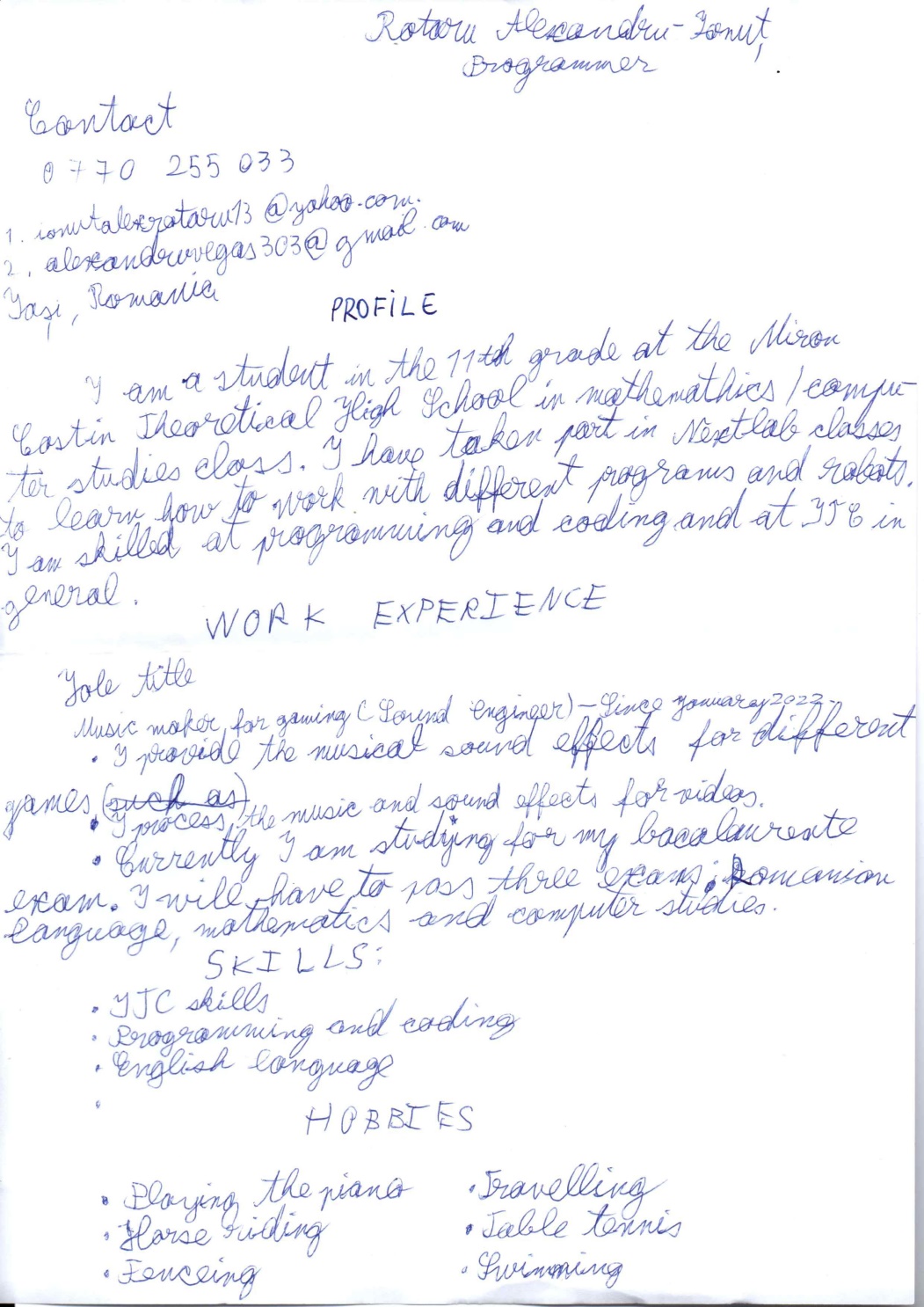 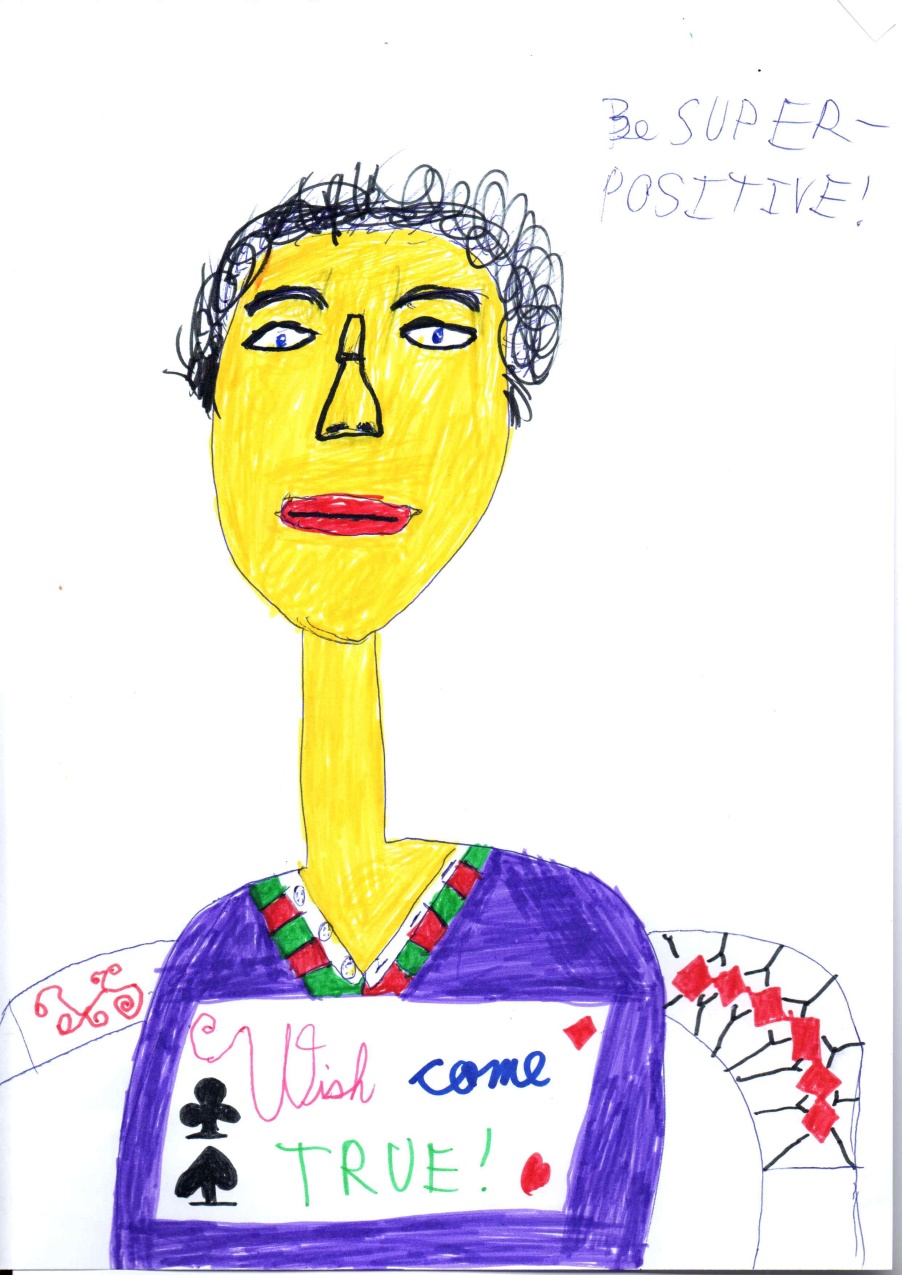 Număr proiect 2019-1-PT01-KA201-061366
10.06.2022
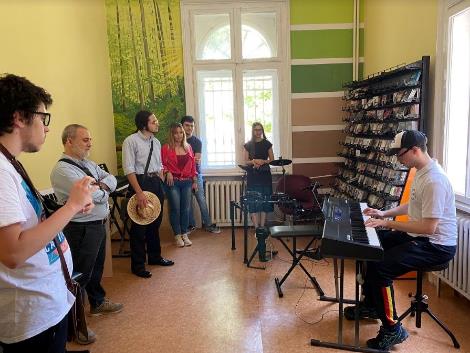 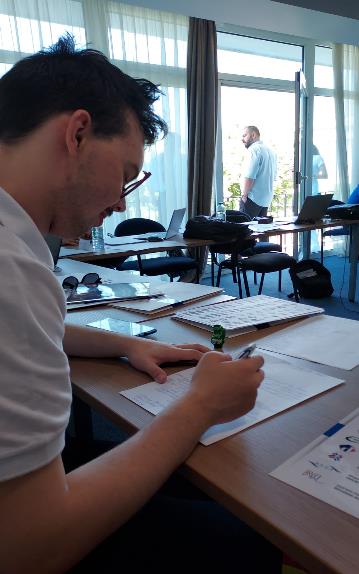 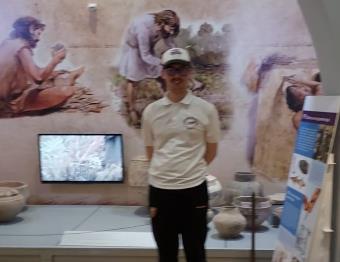 Număr proiect 2019-1-PT01-KA201-061366
10.06.2022
Tehnici și strategii adaptate persoanelor cu tulburări din spectrul autist
„Cum să scriem un CV și o scrisoare de motivație?”
„Tehnici de lucru în vederea participării la interviul de angajare a persoanelor cu TSA”
Ce este un interviu de angajare? 
Ce întrebări le pun, de obicei, angajatorii candidaților? 
Cum să te pregătești pentru un interviu de angajare?
Abordarea comunicării verbale și non-verbale
Observații speciale cu privire la aparențe, limbajul corpului
Număr proiect 2019-1-PT01-KA201-061366
10.06.2022
Promovarea Iașului și a RomânieiDescoperiri antreprenoriale la Ruse – Patiseria “Habitati”
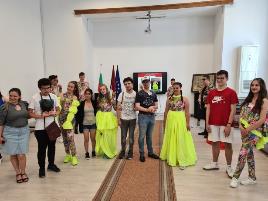 Creativitate
Modă în tr-o
Școală Vocațională ; Meșteșuguri și meșteșugari
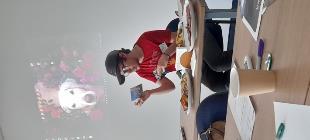 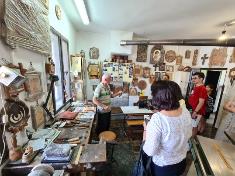 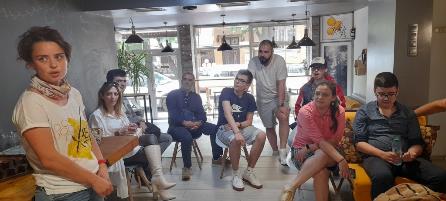 Număr proiect 2019-1-PT01-KA201-061366
10.06.2022
Echipa de proiect prezentă la întâlnirea de la Ruse
Echipa României – în vizită la Muzeul de Istorie din Ruse  tezaurul trac de la Borovo – vasele regilor traci
Număr proiect 2019-1-PT01-KA201-061366
10.06.2022
Vizită la Muzeul de Științe ale Naturii din Ruse și la Bibliotecă
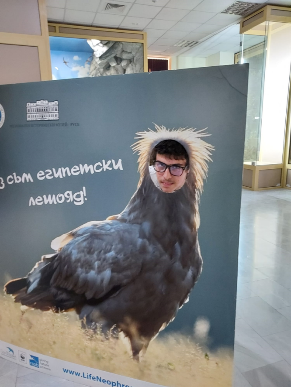 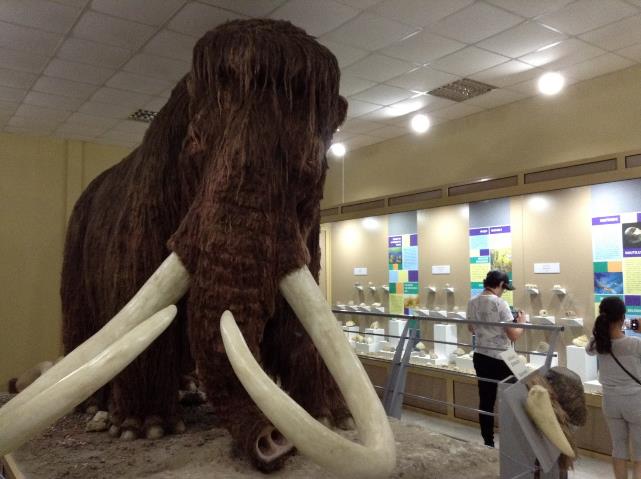 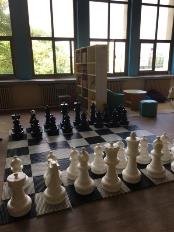 Număr proiect 2019-1-PT01-KA201-061366
10.06.2022
Lecție despre echilibru și armonie
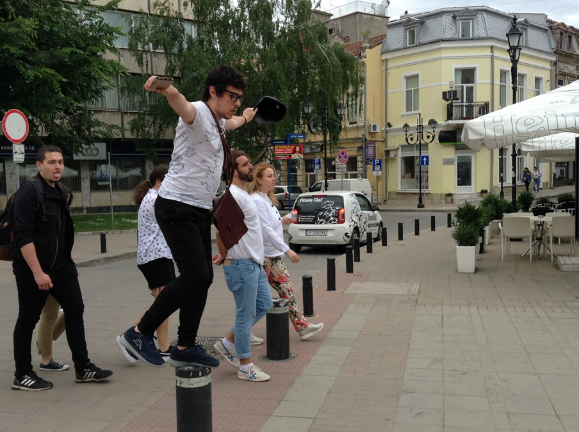 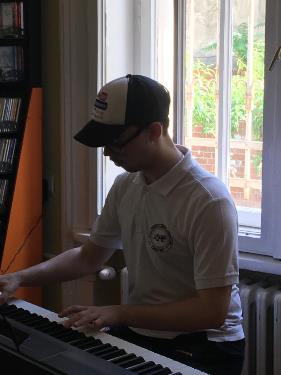 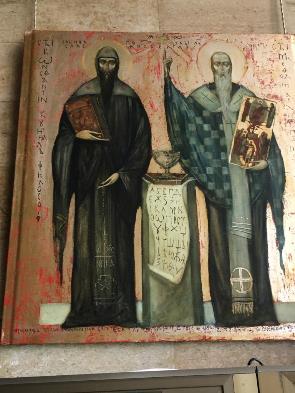 Număr proiect 2019-1-PT01-KA201-061366
10.06.2022
Privire dinăuntru... spre realitate
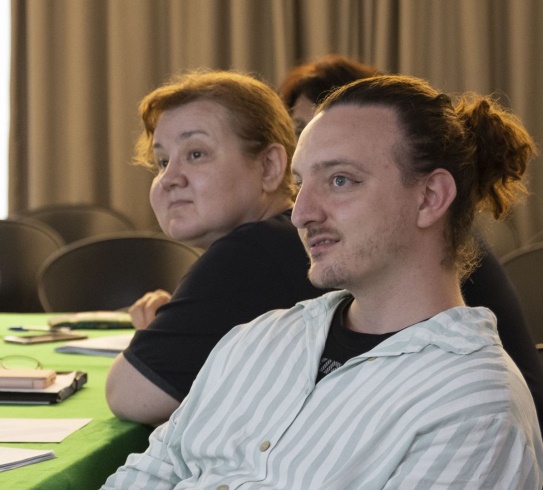 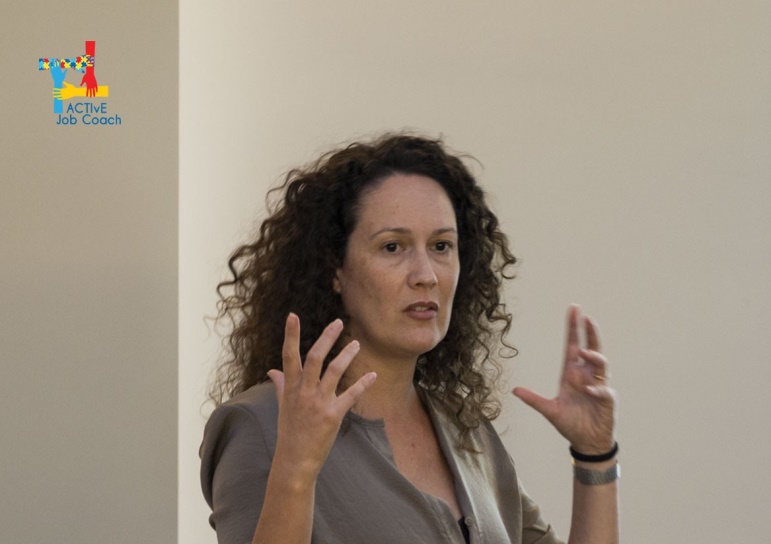 Concluzii și perspective

(Film scurt Ruse )
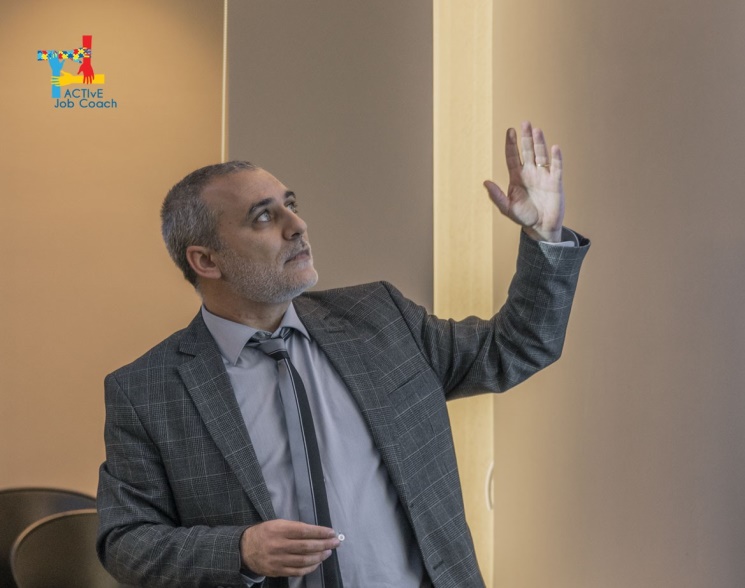 Număr proiect 2019-1-PT01-KA201-061366
10.06.2022
Bibliografie și Sitografie
Abilități sociale în tulburarea din spectrul autismului. Evaluare și intervenții psiopedagogice, Volum coordonat de Cristina Costescu, Polirom 2021
Bloch, Danièle, La pédagogie intégrative. Une fenêtre ouverte sur un tableau noir, Strasbourg, 2017
Verdik, E., Reeve E., Ghid de supraviețuire pentru copiii cu tulburări de spectru autist (și pentru părinții lor), DPH, București, 2021

http://www.isjiasi.ro/index.php/proiecte-educationale/erasmus-2014-2020/935-proiect-erasmus-job-coach-suporting-school-students-with-autism-spectrum-disorder-to-acquire-independency-active

https://enfor.it/2021/10/28/alta-formazione-master-2/

https://www.policorotv.it/index.php/notizie/4635-active-un-progetto-sui-disturbi-dello-spettro-autistico

https://www.facebook.com/appdac/videos/245633930882885
Vă mulțumim pentru atenție!
Număr proiect 2019-1-PT01-KA201-061366
10.06.2022
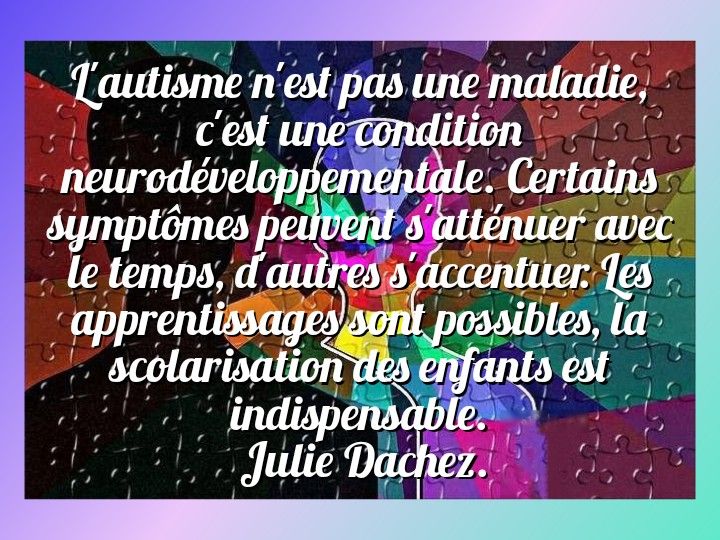 Număr proiect 2019-1-PT01-KA201-061366
10.06.2022